Challenging Situations with ColleaguesDisciplinary and Dismissal
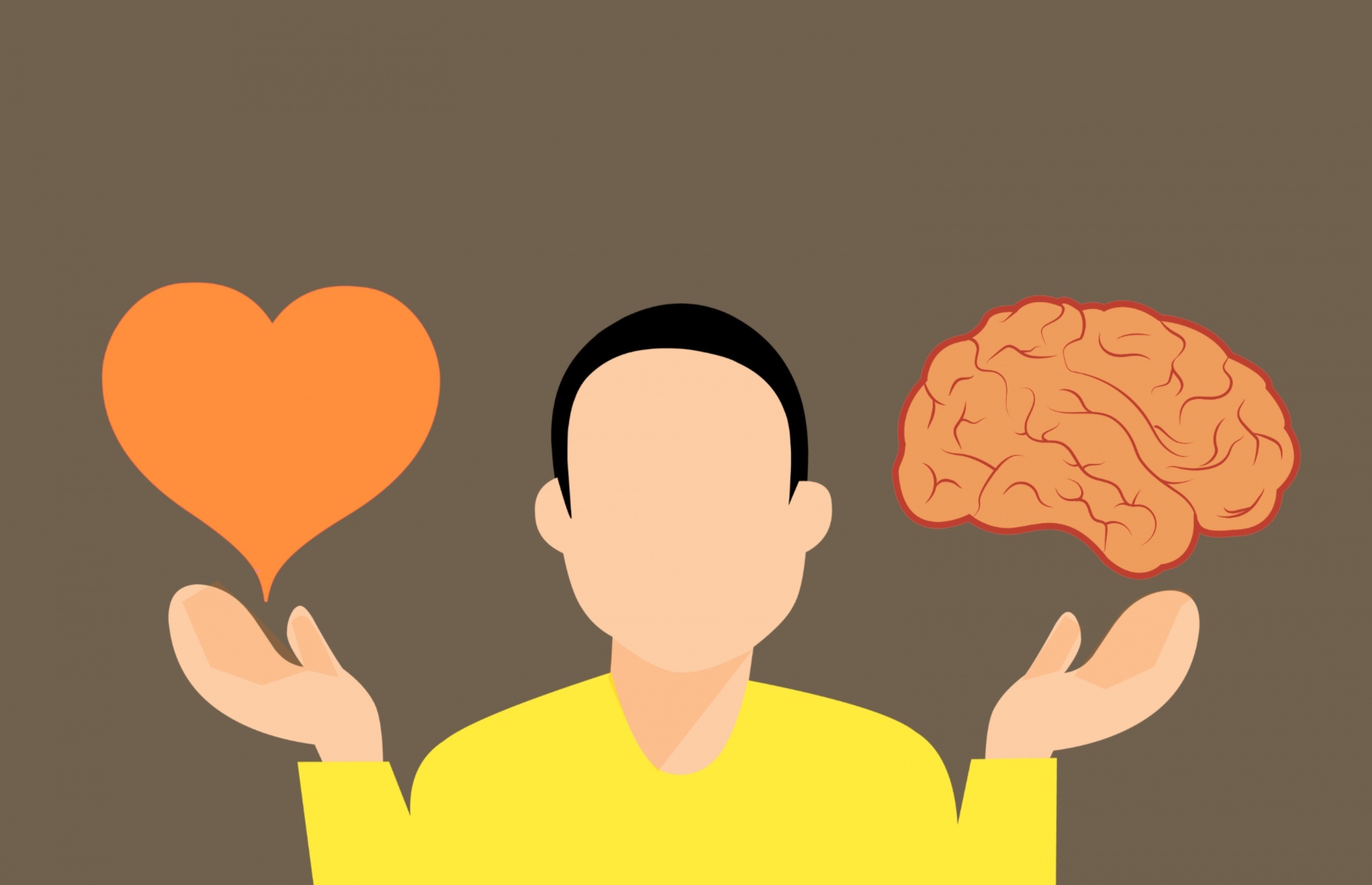 Use the practical resources available to you 

EPS or HR, governors, admin team, colleagues you trust

Make sure to be prepared and take the time required 

Remember the importance of “moral purpose” and your “values”

Take time for yourself afterwards - to debrief and off-load!
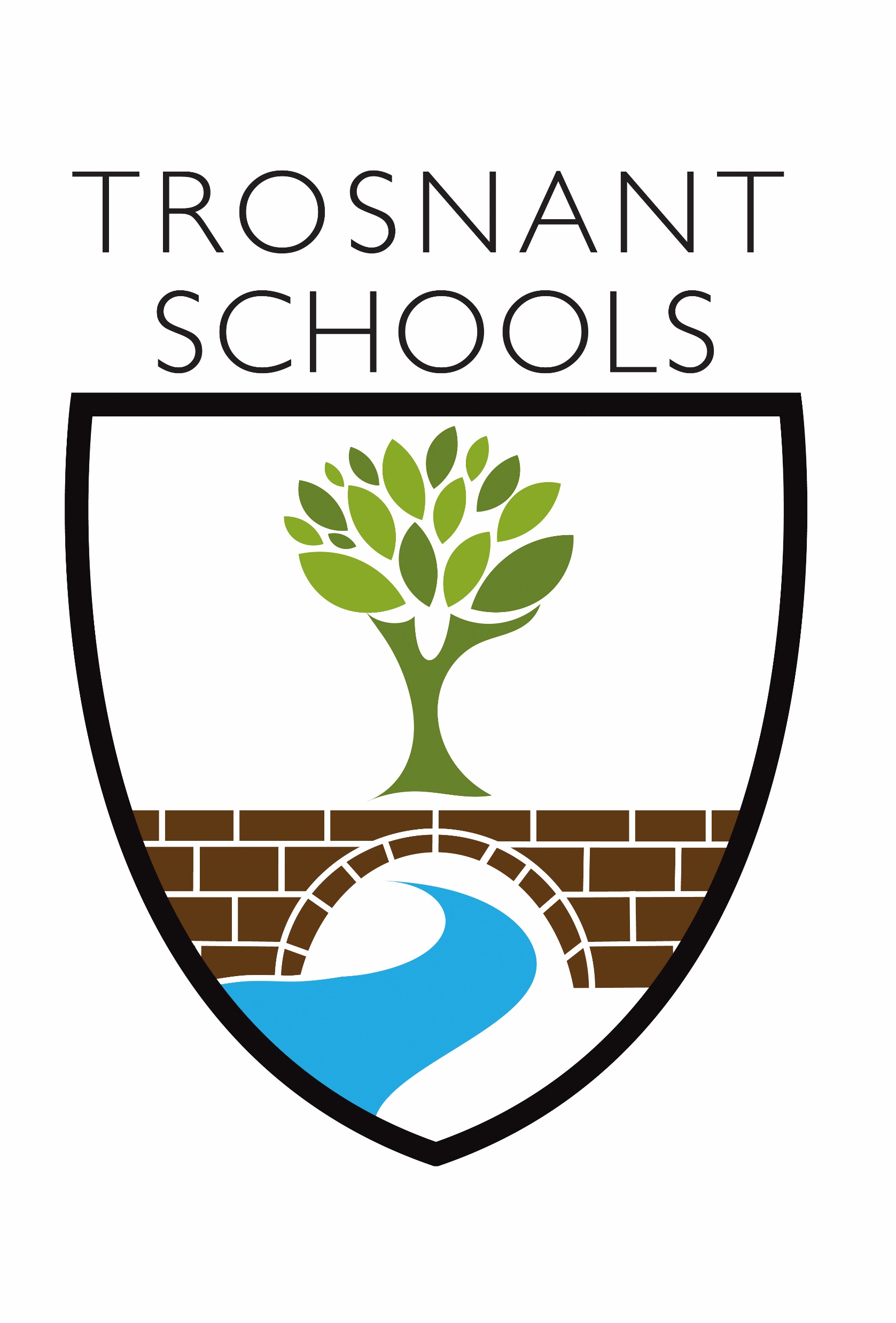 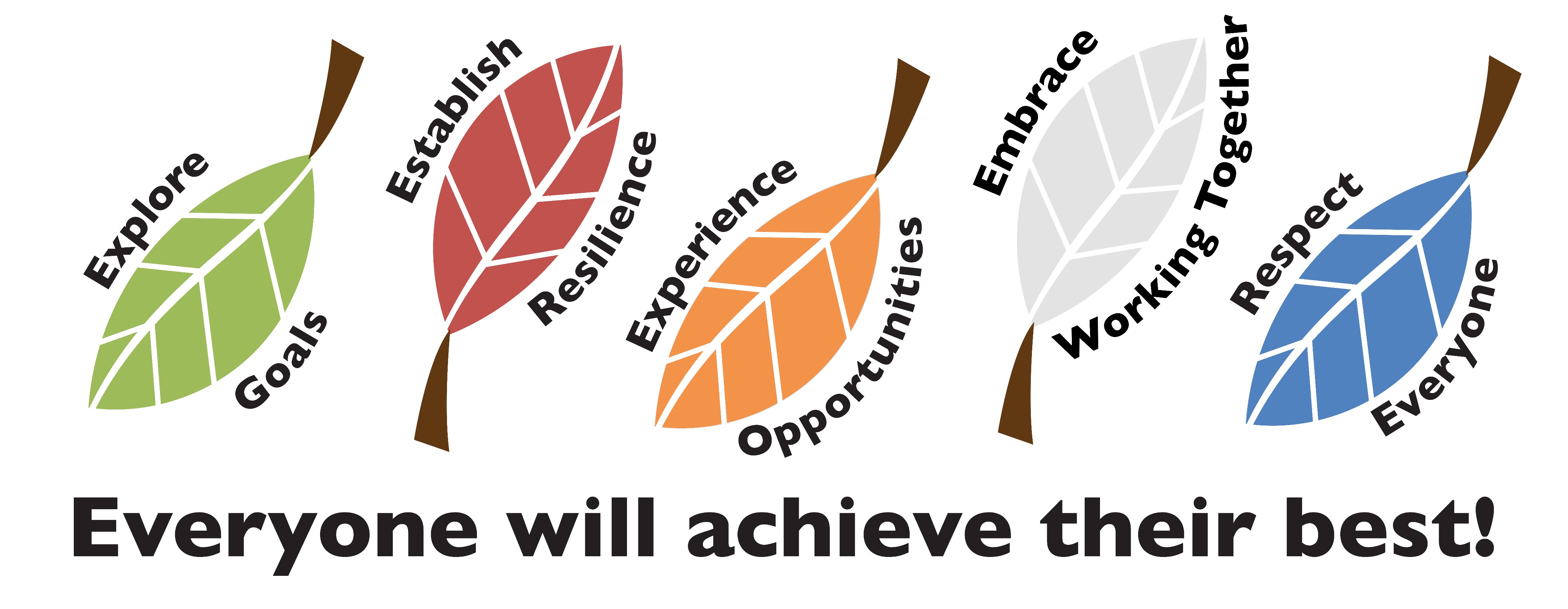